Інтерактивні форми та методи методичної роботи з педагогами     Методист  Монастириського районного              Будинку дитячої та юнацької творчості  Комаринець С.С.
Мета методичної роботи : вивчення та розвиток педагогічної компетентності педагогів ;стимулювання творчого потенціалу ; формування навичок самоаналізу та аналізу
Напрямки методичної роботи :вдосконалення педагогічної майстерності ; підвищення соціально-психологічної культури педагогів;розвиток спеціальних комунікативних умінь та навичок .
Принципи методичної роботи: - педагогічна співпраця з педагогом; - робота в режимі довіри , доброзичливості;- творча атмосфера, стимулювання творчої активності;  - принцип допоміжно-регулювального контролю; - надання педагогу права вибору;-  системність методичних заходів; - принцип " Я-повідомлень " у спілкуванні; - щоденна допомога; - випереджальний характер методичної роботи .
Мета інтерактивного навчання : - розвиток творчого потенціалу педагогів; - удосконалення комунікативної компетентності; - систематизація і конкретизація професійних знань; - практичне відпрацювання певних умінь та навичок педагогів; - самореалізація педагогів.
Кредо інтерактивного навчання  
 Те, що я чую, я забуваю.  
 Те, що я бачу й чую, я трохи пам’ятаю. 
 Те, що я чую, бачу й обговорюю, 
  я починаю розуміти.  
  Коли я чую, бачу, обговорюю й роблю, 
  я набуваю знань і навичок.  
  Коли я передаю знання іншим,
  я стаю майстром.
Переваги інтерактивного                   навчання : • нестандартний підхід до організації навчання ; • підвищення пізнавальної активності ;• активна міжособистісна взаємодія ; • система оцінювання процесу та результатів спільної діяльності ; • розвиток навичок спілкування та взаємодії в групі;• розвиток самоаналізу й аналізу.
Алгоритм інтерактивного навчання :- визначити мету і завдання;- кількісний та якісний склад груп; - термін виконання завдань ( або блоків); - потрібні матеріали ( інструменти); - спосіб координації дій між мікрогрупами; - спосіб оформлення звіту ( за потреби); - підбиття підсумків.
СИСТЕМА РОБОТИ З ПЕДАГОГІЧНИМИ КАДРАМИ
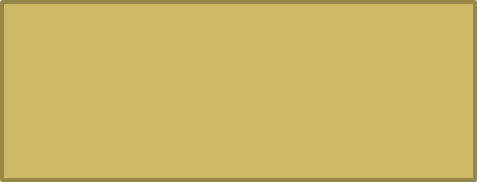 1. Діагностика пошуково – дослідницьких якостей педагогів.
2. Діагностика здатностей педагогів до інноваційної діяльності.
Діагностичний блок
Аналітичний блок
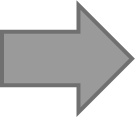 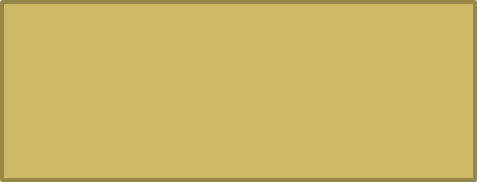 1. Опрацювання отриманих результатів. 
2. Розподіл педагогів по групам.
Практичний блок
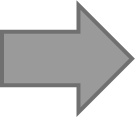 Визначення напрямків та форм роботи з конкретною категорією педагогів
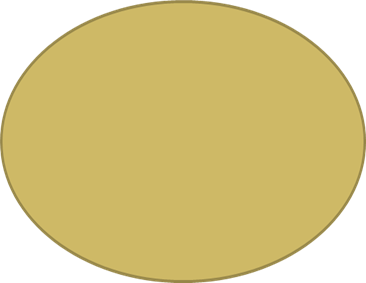 Форми методичної роботи
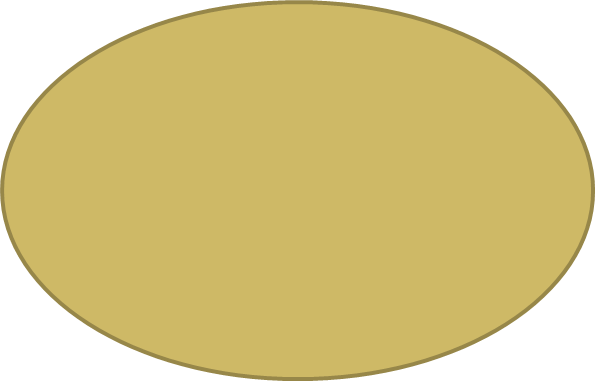 Колективні
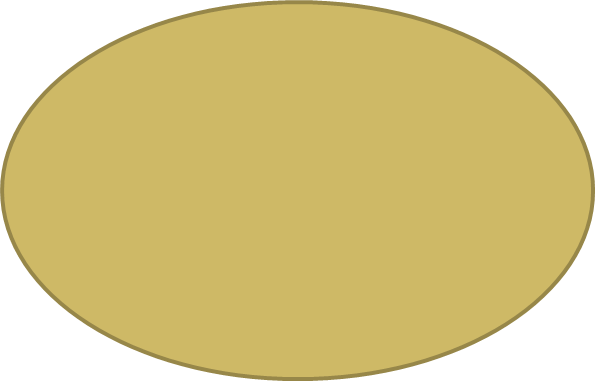 Індивідуальні
Групові
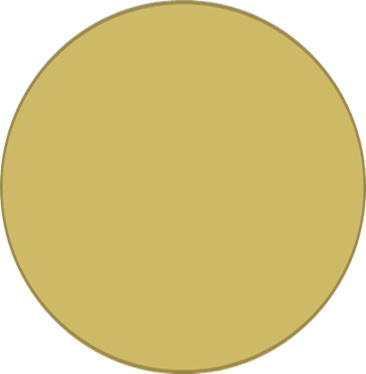 Моніторинг
  ефективності
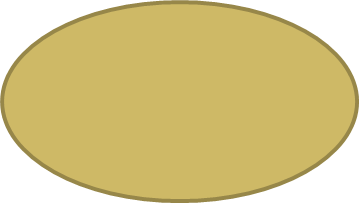 Майстер-клас
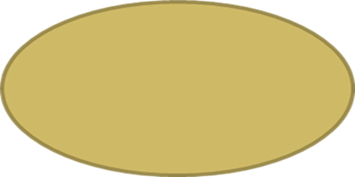 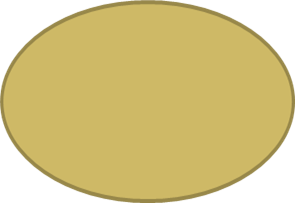 Педагогічний аукціон
Ділова гра
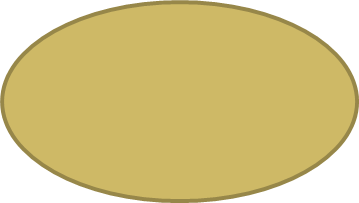 Інтерактивні форми роботи з                    педкадрами
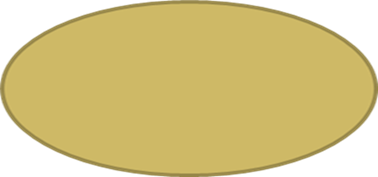 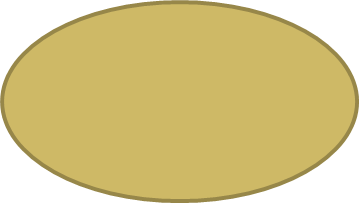 Тренінг
Мозковий   штурм
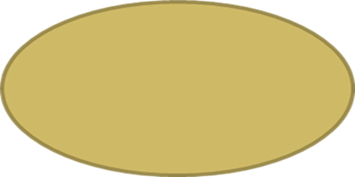 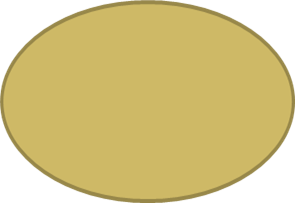 Дискусія
«круглий»     стіл
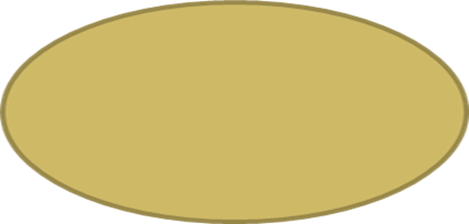 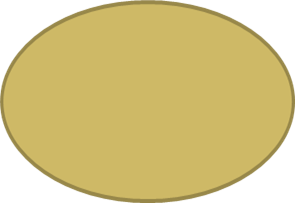 Семінар
Презентація